Electronic Tools for 
Time Management

eMail Jail: Get Out & Stay Out
Advanced eMail Methods
Christopher W. Shanahan, MD MPH FACP
Assistant Professor of Medicine , Dept. of Medicine, BUSM
Section of General Internal Medicine
Outline
Triage!!!
Email Jail: Get out & Stay Out
The Problem – Another Look
Basic Principles
Using Electronic Tools Effectively
An Information Management System
Tactics
Effective Reference System
Efficient Environment / Automation
Personal eMail policy
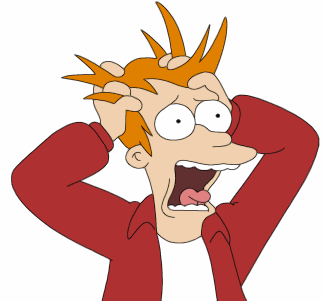 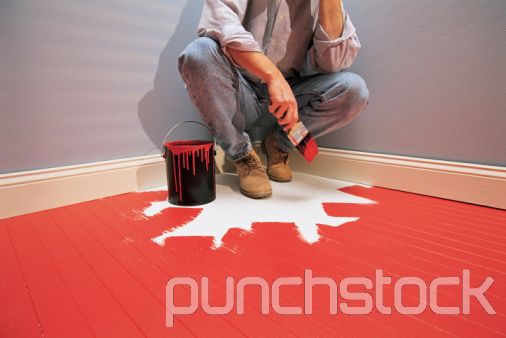 How did I get here?
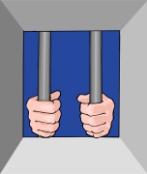 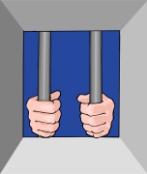 Triage !!!
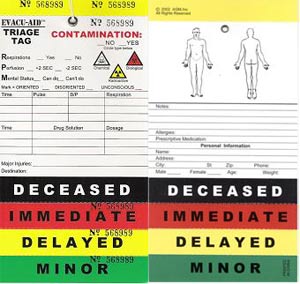 eMail Jail
Using Electronic Tools Effectively
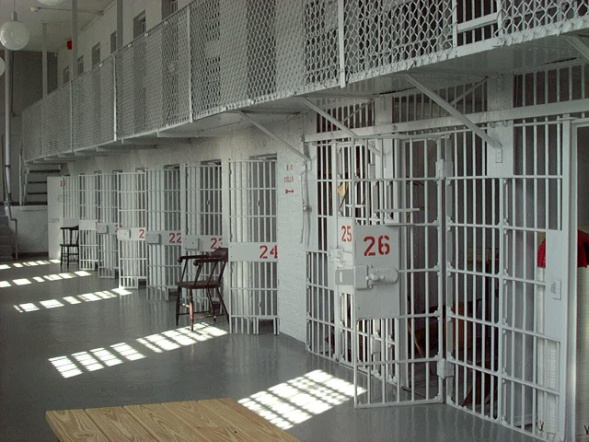 eMail Jail
Definition
The inability to send eMail due to the fact that the IT guys have limited your mailbox size. Indication of eMail Jail is the message 'your mailbox is over the size limit'. Cursing the IT guys does not get you out of eMail jail.

Cause:
Outlook used as File Cabinet a/o ‘To Do List” 
Poorly tuned Auto-Archive settings
Sending / Receiving lots of very large file attachments
http://www.urbandictionary.com
Get Out of eMail Jail
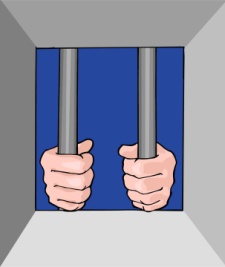 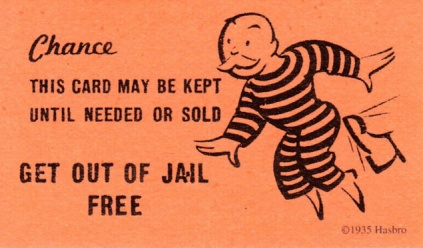 Steps to Freedom
Admit you have a problem
Tell yourself the truth
Commit to changing your behavior…EVERYDAY
Use the past to automate the future
Commit to do it better…EVERYDAY
Get Out of eMail Jail
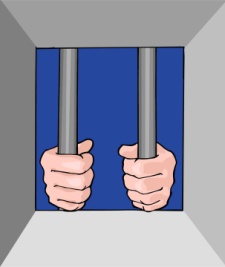 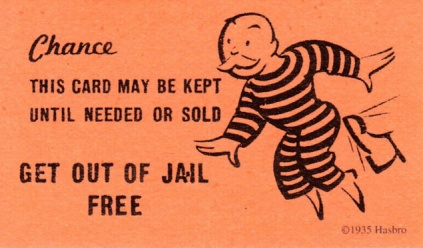 Key Commitment 1
Create a new folder called “JAIL”
Move all your eMail into it
Process it over time
Is it still needed?
Delete / Act / Answer
Use advanced eMail methods
Work down Jail Mail everyday until gone
Determine a Daily Goal
# of eMail  in Jail
Daily # of eMail 
to Process
=
# workdays to complete
2500
Daily # of eMail 
to Process
=
250 messages
=
10
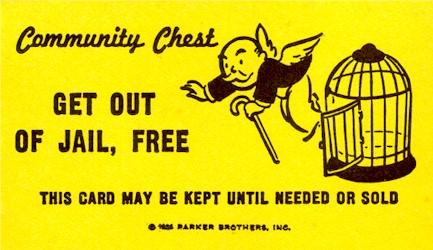 Get Out of eMail Jail
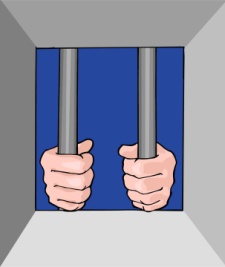 Key Commitment 2 - Zero your Inbox
Deal with every eMail by end of every workday till gone
YOU MUST ACT
Is it still needed? No? Delete it.
Do (Answer or Ask or Own)
Use advanced eMail methods
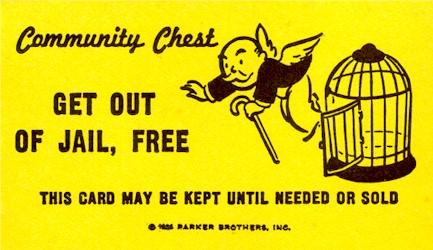 Get Out of eMail Jail
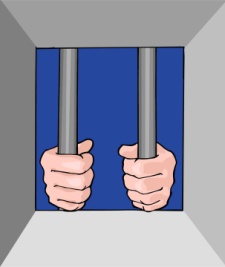 Zero your Inbox - Go on a Diet
eMail In &  eMail Out  Shrink Inbox 
Don’t invite it or let it in……Get rid of it faster

Opt-out of listserves, eMail lists, newsletters
Use and Turn up sensitivity on Spam filters

Delete…Delete…Delete
Act…Act
File
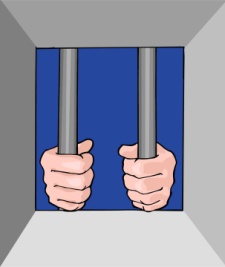 Deal with Daily eMail
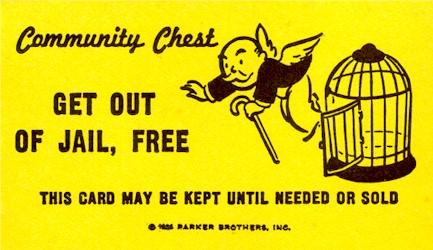 Zero your Inbox  - Daily
Daily Actions
Delete (Sort  group delete)
Store (File it)
Act
Respond
Convert to task (Flag)
Ask & track response (Follow) or 
Own it & Do it (Convert to a Task)
Automate	
Maintain your “Blocksender” list
Create & Tune Filters
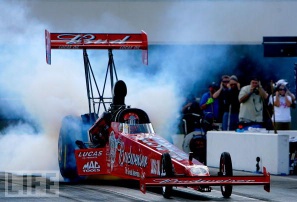 One eMail at a Time - Quickly
50% fail 1st question   delete. 
Most of remainder fail 2nd question  1-2 line reply
Learn to quickly turn valuable messages into actions or action placeholders
Decide What Information to Keep or Delete
Four Simple Tests…
Relates to your objectives? 
If No…Delete 
Can be found elsewhere
e.g. SharePoint site, intranet, Internet? 
If Yes…Delete 
Likely to refer to within 6 months? 
If No…Delete 
Need to keep for legal / HR reasons? 
If No…Delete
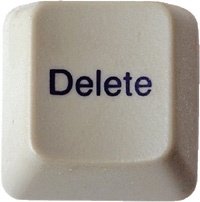 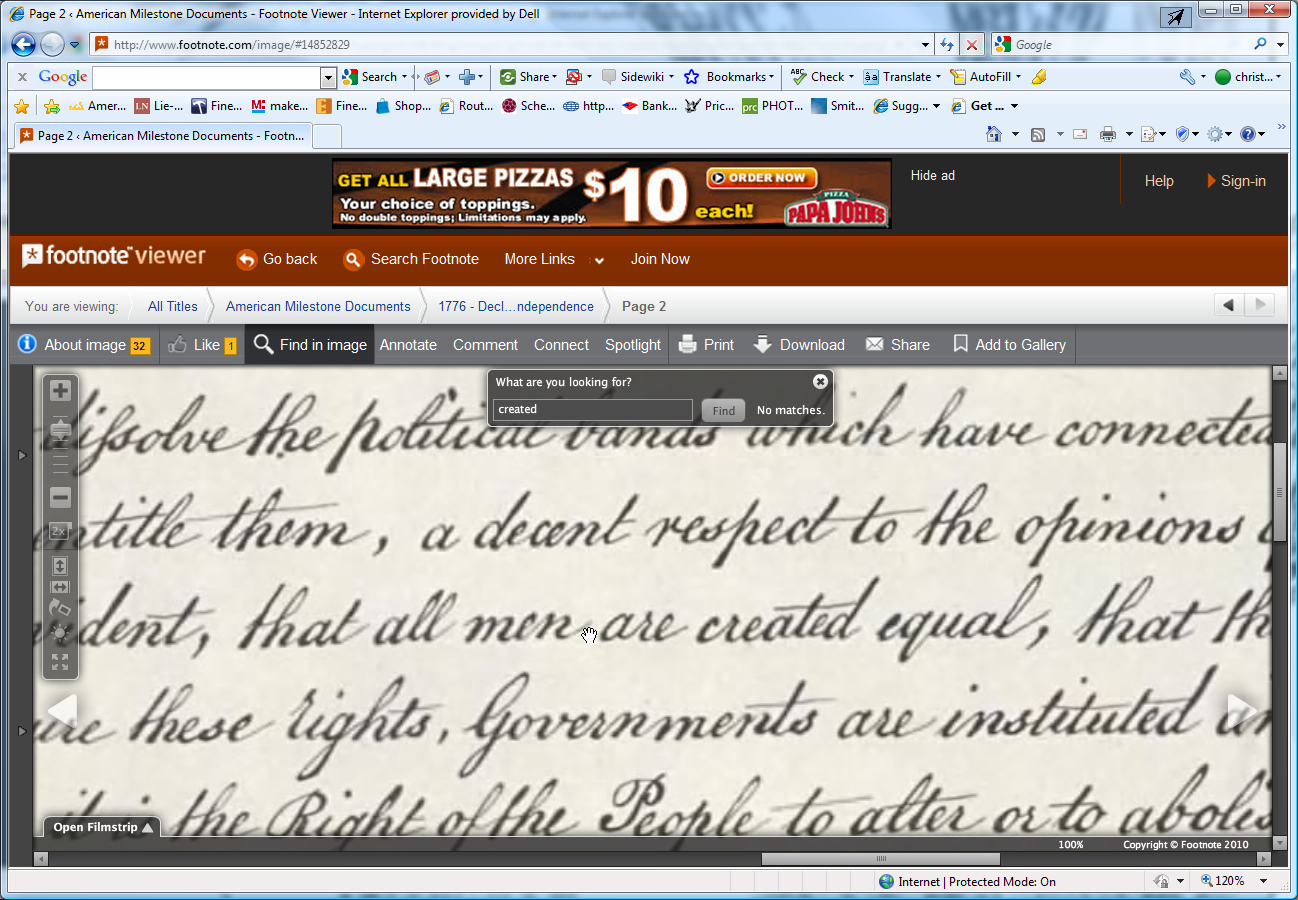 Maybe, but… All eMail is not created equal
One to One
For you ….Worth your time. 
Usually…a Question, Request, or Communication
Probably need to take action
One to Few
eMail applies to you, but may not require action. 
No rush to read it. (…That moment…)
One to Many
May or may not…
Be relevant to you, require action, be worth your time. 
To determine if applies to you may waste Your time
The Problem – Another Look
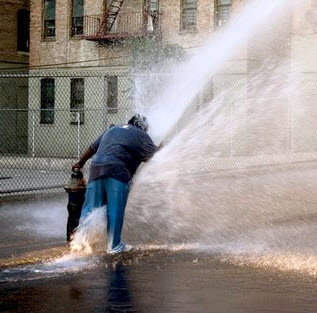 Overwhelming eMail: Symptom of a Bigger Problem
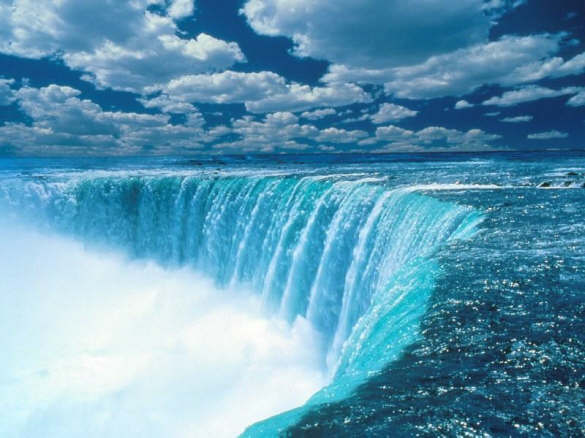 Too much “X” for allotted time & approach 

Everything can not be done
Priorities
 Define
 Actions must relate
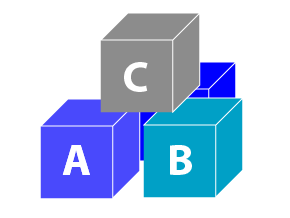 Basic Principles
Optimize work environment
Eliminate repetitive activities

Do Today’s Work Today
Touch a Document only once
Using Electronic Tools Effectively
Tools for the Job
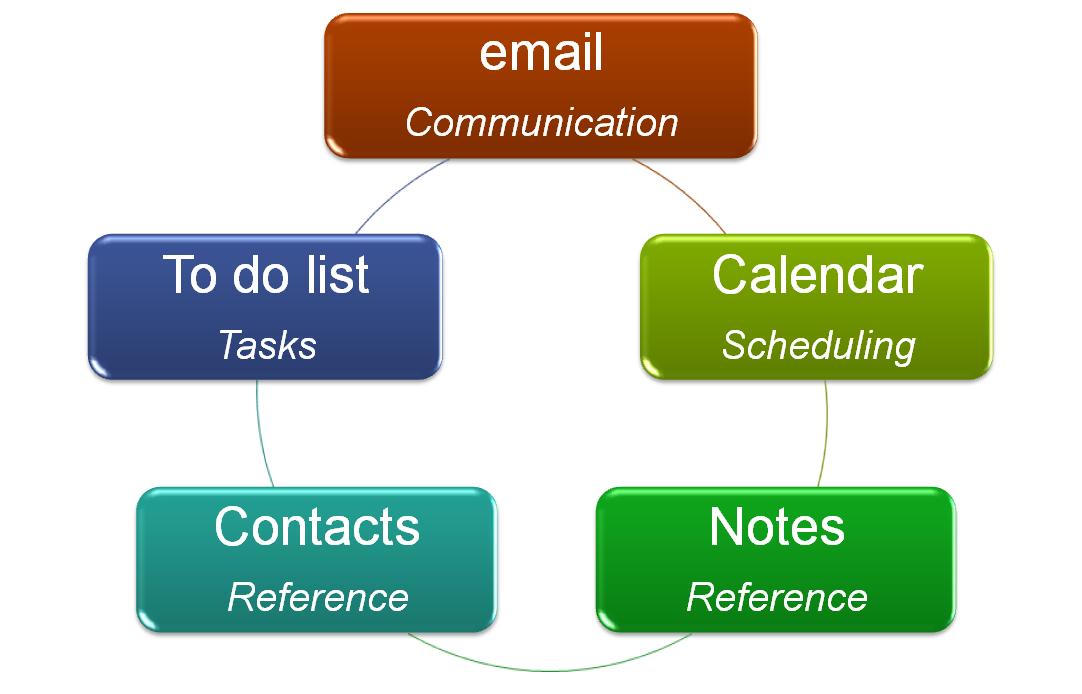 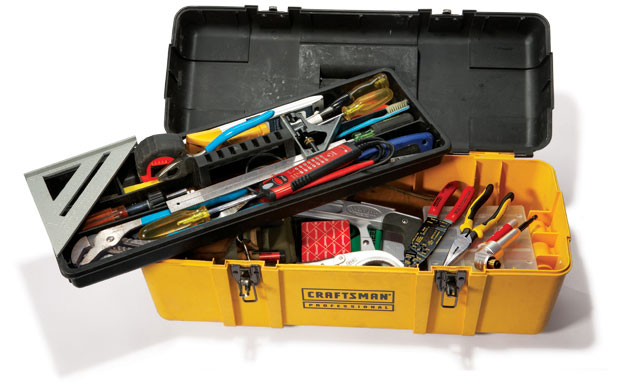 An Information Management System
CORE Information Management System
Tactics
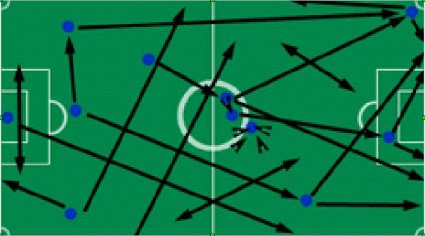 eMail
Create Actions
Send to Reference
To Do (Task) List
Use daily / Prioritize ruthlessly
Delegate / Outsource
Break large tasks into smaller tasks
Calendar
Make appointments with yourself & others
Link to Tasks
Use the Right Tool for the JobAvoid the eMail Web Client.
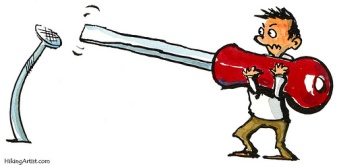 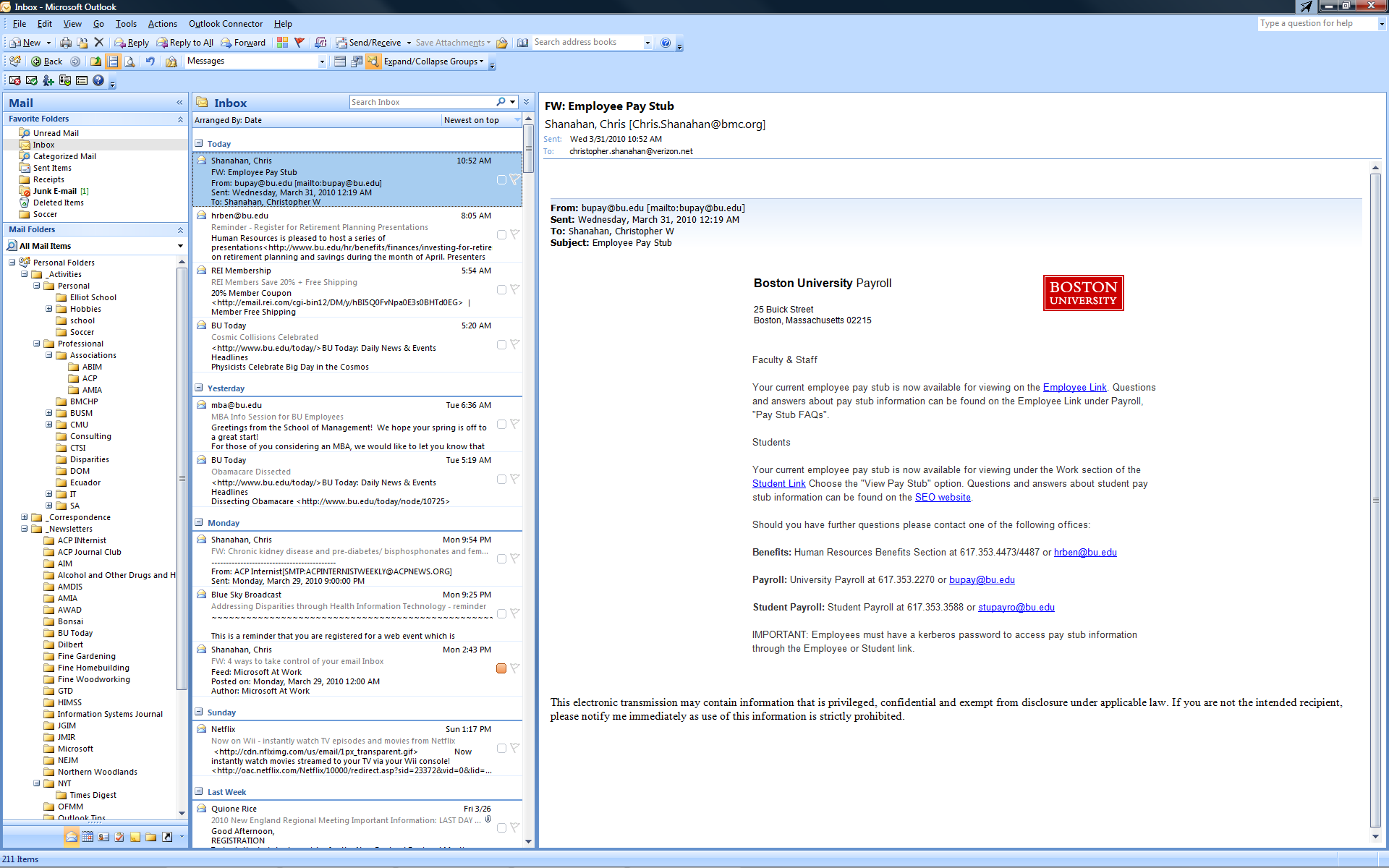 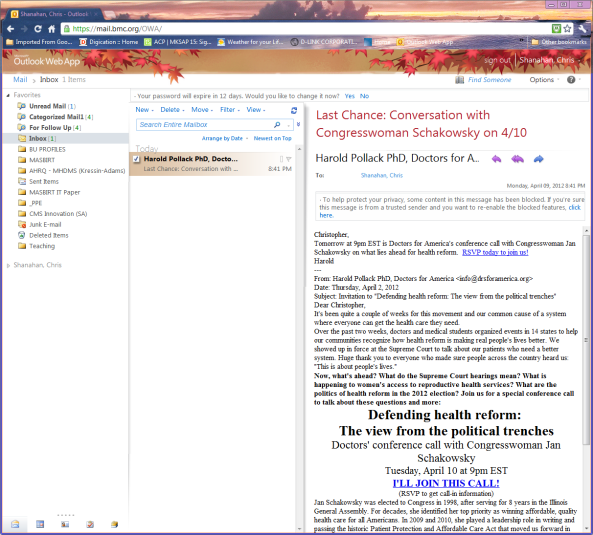 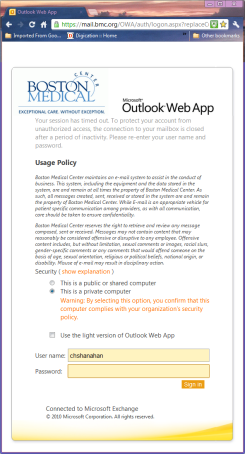 www.myBMC.org
Dealing with eMail 
System... 	Discipline …
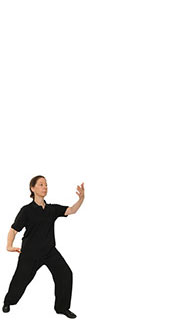 Reference vs. Action Information
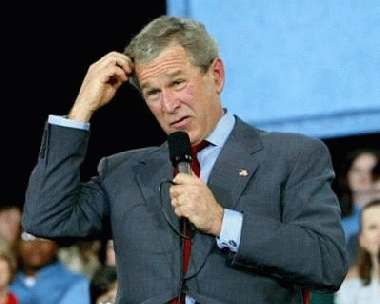 Often Confused
 
Difference is 		Important
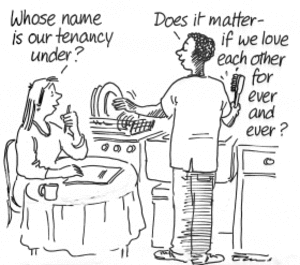 Reference Information
Not required to carry out an action 
Keep to refer to later 
Stored in a reference system 
e-mail reference folders
My Documents folder
company intranet sites
File cabinets
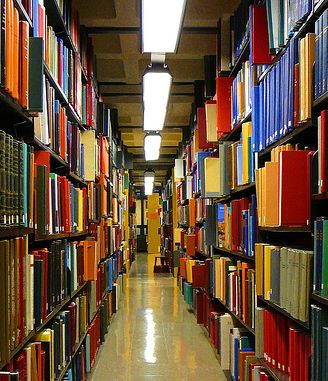 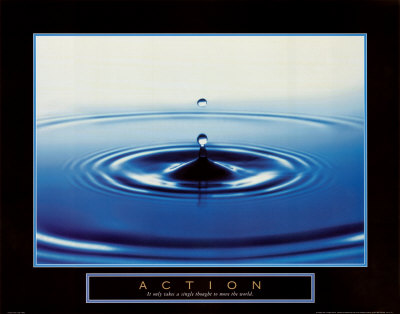 Action Information
Data required to complete an action
Store with the action on either….

To-do list vs. Calendar 
Do not store in eMail
Create an Effective Reference  System
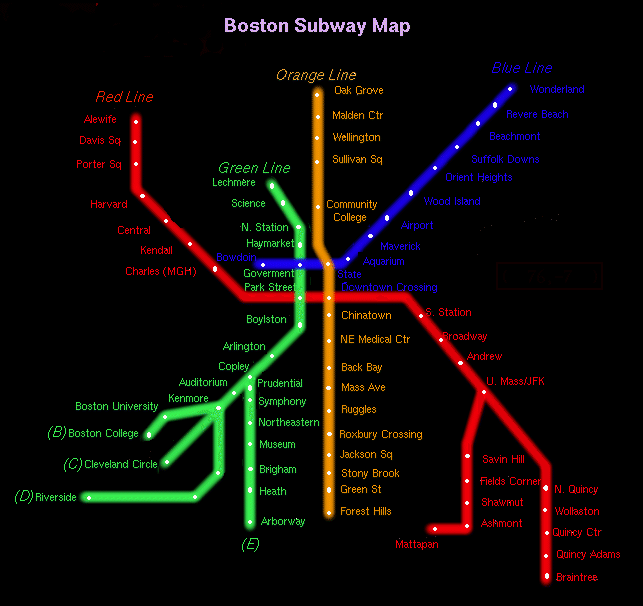 Align/Build Folder Structure 
(A Filing System)
Based on most important activities (Objectives & Projects)
maintain professional connection & focus
Same system used for storing both Documents & eMail
File Folders
Email Folders
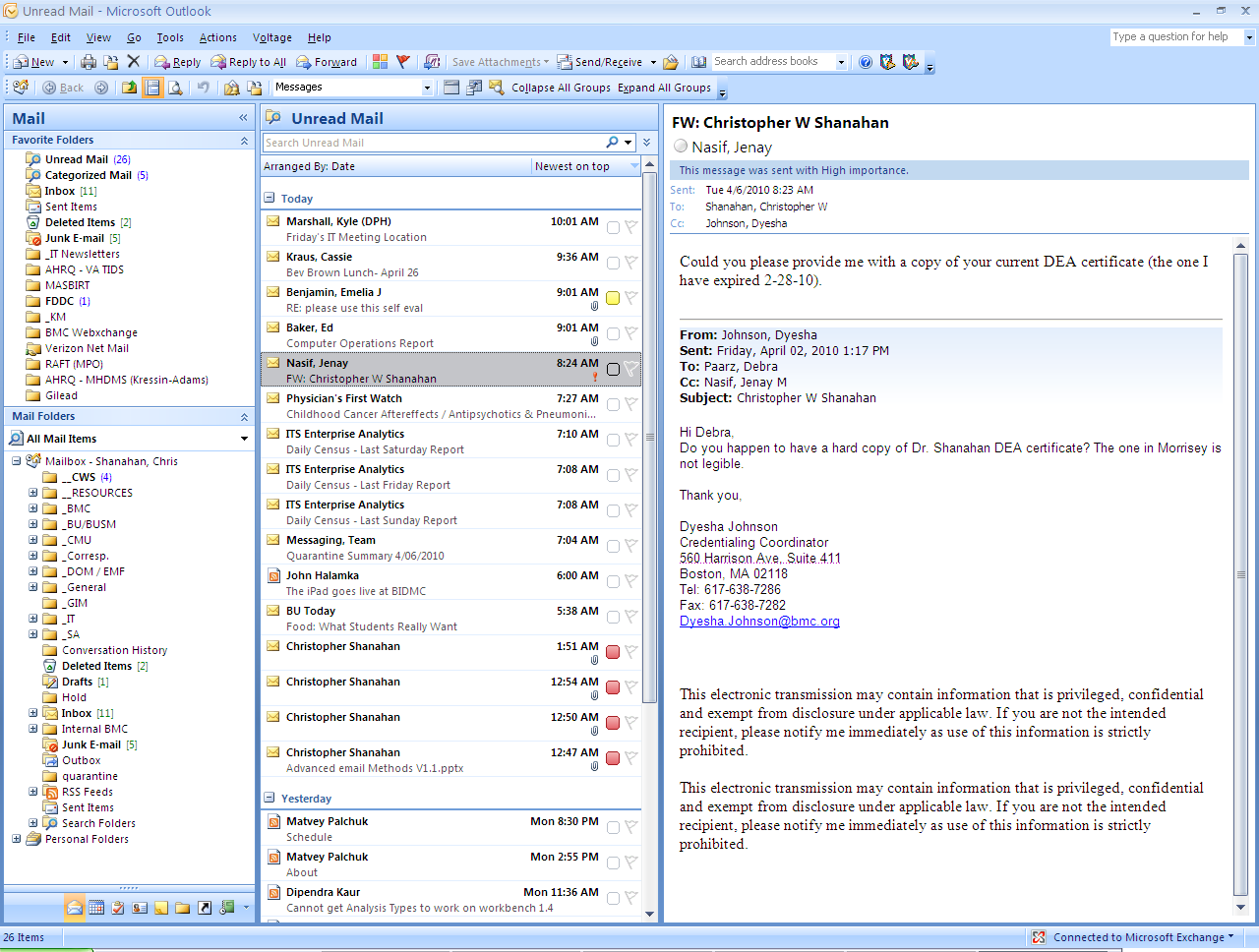 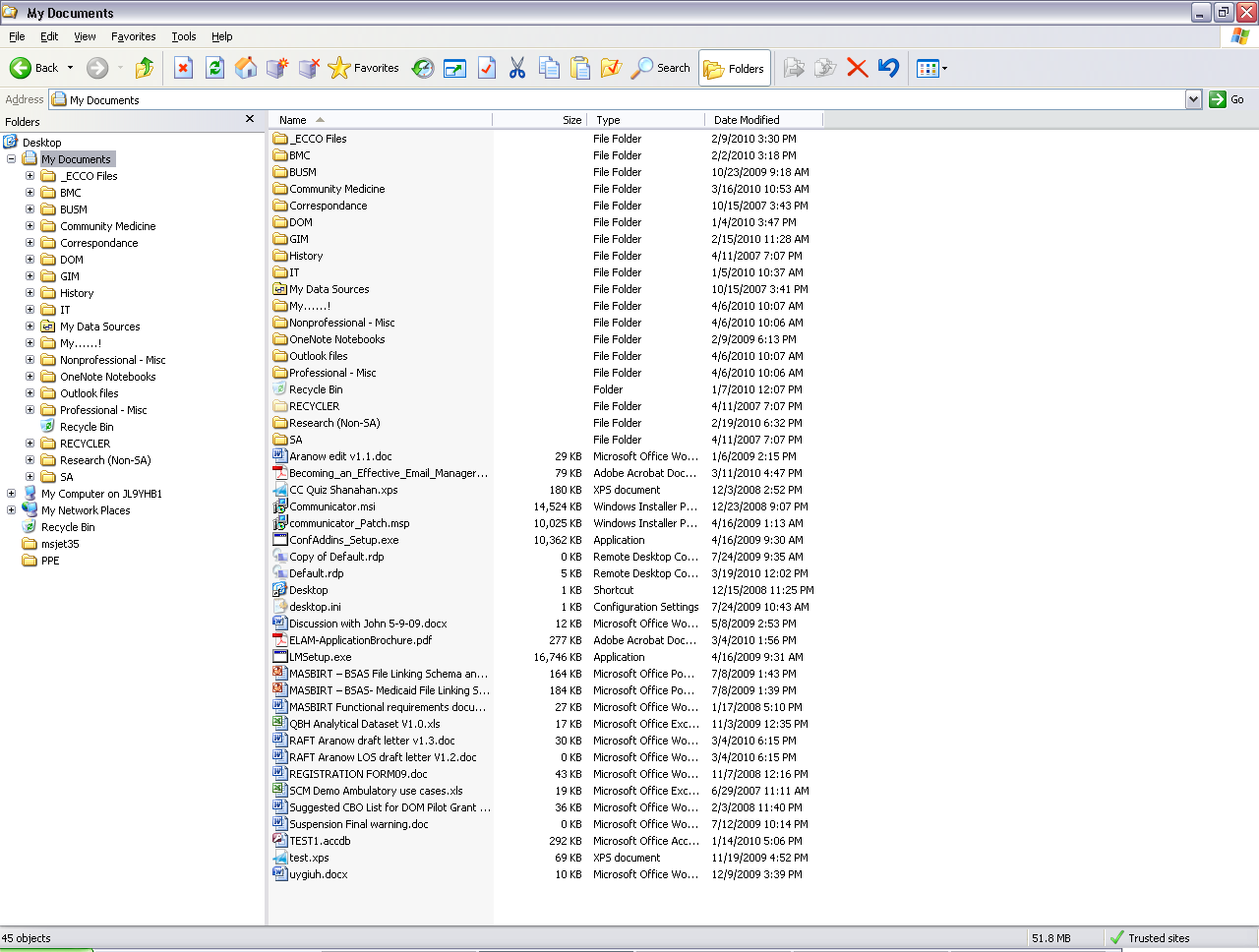 Create an Effective Reference  System
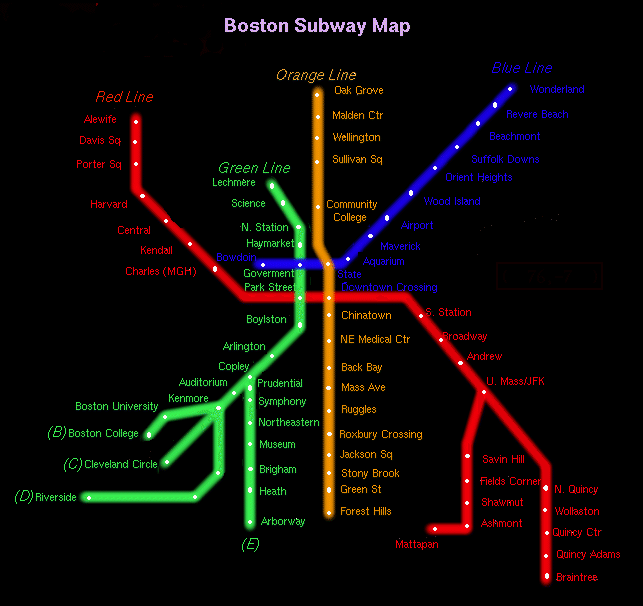 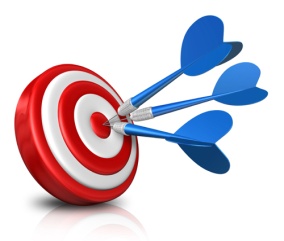 Facilitates tracking / flagging eMail for follow-up
Makes it easy to decide:
What to delete, What to keep, Where to keep it
 Makes it easy to find saved eMail
Makes is possible to deal with attached documents
File  Remove
Create a logical filing and naming system
Use dates & version numbers
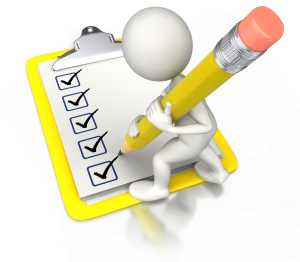 Track eMail Tasks
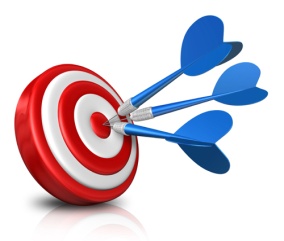 Create Colored Categories indicating what to do with/about eMail
Read/Do 
Read/Respond
Waiting on Them
Hold/Limbo
Sort on these Categories
Track emails sent that request responses or actions of others
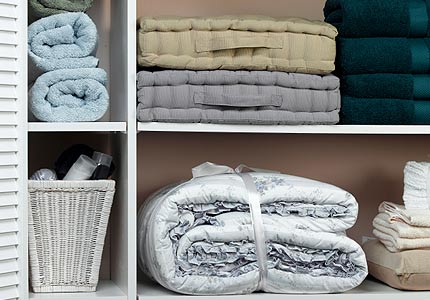 Create an Efficient Environment
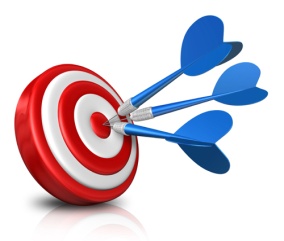 Activate & Configure Reading Pane
Sort eMail Folder View
Date / Conversation / Category  
Colors / Flag / Group
Create 
A Favorites Folder
Search Folders
Shortcuts
Set up Resources
Configure the eMail Client
Optimize the View
View Navigation Pane
View Favorites
View Reading Pane
View To-Do Bar
Arrange eMail
Create Folders
In Outlook
Storage
Search folders
Pin key folders to Favorites
In My Documents
Personal eMail Policy
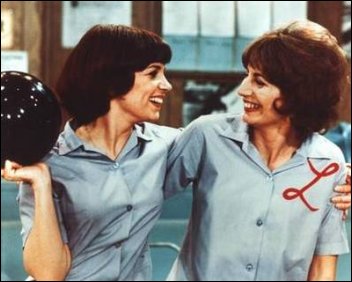 Do…
Stop Auto-check, Desktop display, & Audio alerts 
Turn off or set to 30 - 60 min
Aim for Zero Inbox by end of every day
Schedule time to answer eMail received 
Touch each eMail ONLY once
Categorize everything that is saved
Assign a color to every category
Take action
Do (Read, Think, Write, Speak) / Delegate / Defer for later response / Delete / Archive
When responding to eMail:
Do so immediately ONLY if < 2 minutes or so important can’t wait
Write less (Less is more)
Sometimes a phone call is better
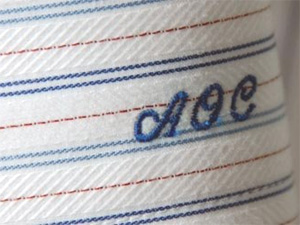 Personal eMail policy
Do NOT...

Use Inbox as a “To Do List.”   
Use Inbox as a filing cabinet.  
Read / Answer eMail all day long or  during most productive time of day.
e.g. First thing in AM
Look for interruptions by checking eMail on demand.
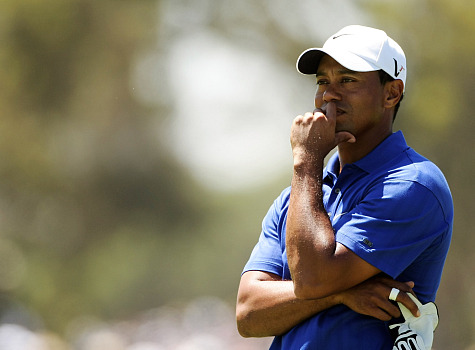 Deal with Attached Documents
Information in eMail not important, 
Save document in My Documents (G: Drive)
Delete e-mail message 
Information in eMail important
Save document in My Documents (G: Drive)
Save in eMail in Outlook Folder reference system. 
Document not meaningful without e-mail
save both in your e-mail reference system
minimize to avoid storage issues
Be Efficient
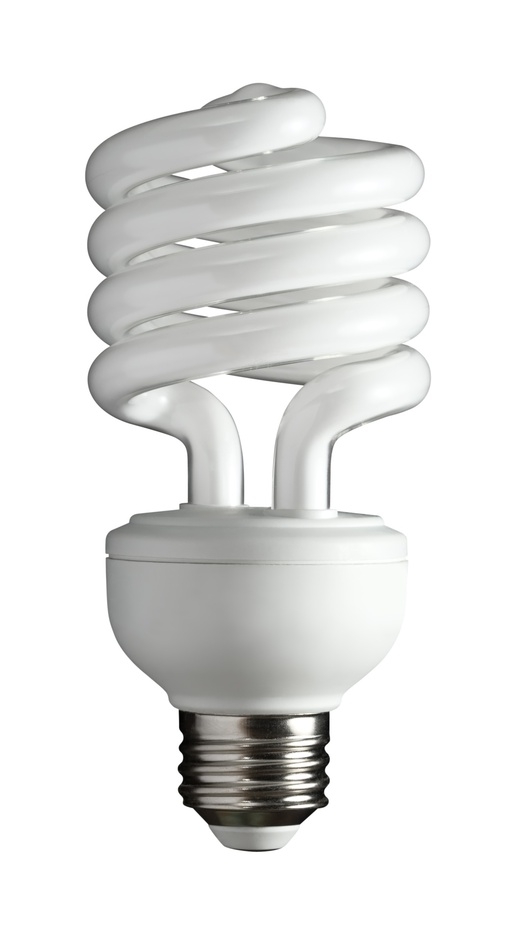 Use Short cuts
Ctrl-N, Ctrl-R, Ctrl-F, Ctrl-Shift R, Ctrl-D 
Be even more efficient
Convert eMail immediately:
Into actions 
(Tasks)
Into action place holders 
(e.g. Appointments)
Automate
Create rules “on-the-fly”
Junk mail
“Block Senders list”
Regular eMail
Tune & Maintain
Search Folders
Auto-archiving
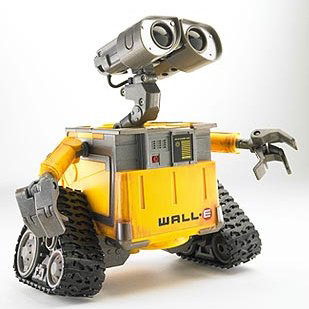 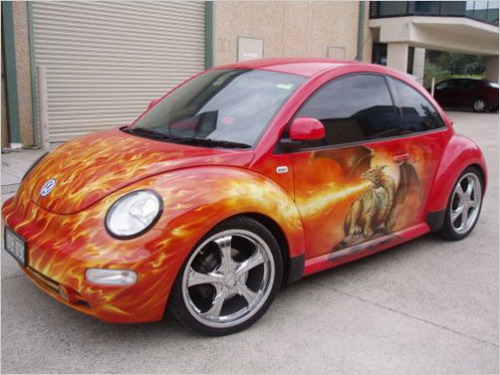 Customize….Even More!
Enhance the Tool Bar
Create Categories
Expand / Collapse Button
Assign Colors to Categories
Create a Resources Folder
More Information
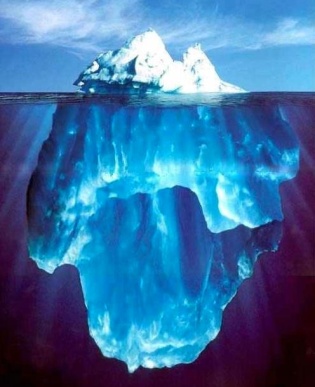 Where to learn more or get help
Microsoft at Work
http://www.microsoft.com/atwork/default.aspx
Microsoft Office On-line: Help and How-to
http://office.microsoft.com/en-us/help/default.aspx
BU Subscription to Element K
http://www.bumc.bu.edu/bumc-oit/webinfo/elementk/
Questions?